Adolescent Psychological Control and Assertiveness in College Students
Angie Luna
Department of Education and Psychology, Southern Adventist University
Correlation Between PCDS and RAS
Introduction
Methods
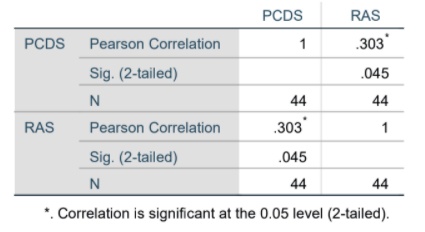 Participants were recruited through online solicitation (via Instagram story) and in person at the McKee library and promenade 
The questionnaire was sent to the email of those who were recruited in person 
Participants responded to a two-question demographic questionnaire, and the Psychological Control Disrespect Scale and Rathus Assertiveness Schedule
After the data was collected, questionnaires were scored, coded, and then analyzed using SPSS
Perceived autonomy support is related to the well-being of an adolescent’s mental health and absence of behavioral problems (Brenning et al., 2019) 
Parental psychological control often interferes with autonomy and impacts the mental health and social development of adolescents negatively (Bleys et al., 2016; Chen-Gaddini, 2020; Li, 2015)
Defining psychological control (Murray et al., 2014) and assertiveness (Parray and Kumar)
Introduction
Discussion
The data showed a positive relationship between past adolescent psychological control and assertiveness levels in college students 
Some limitations: convenience sampling, sample size, participants’ recollection of past experiences may be distorted, participants may not have been honest on the self-report measures, some items on RAS may be considered outdated or sexist 
Future research could include a greater diversity among participants in terms of religious affiliation and race
Hypothesis
Results
Study consisted of 44 participants (Males = 19, Females = 25)
Students’ average levels of past psychological control: 11.02 (SD = 2.969)
Average score for assertiveness in college students: 7.77 (SD = 14.959)
There was a statistically significant correlation between past adolescent psychological control and assertiveness in college students[r =.303, p = .045,ss]
Difference between adolescent psychological control and gender: t(42) = .566, p = .574, ns
Difference between assertiveness and gender: t(42) = -1.787, p = .081, ns
Difference between assertiveness and race F(5,38) = .229, p = .948, ns
There will be a relationship between past adolescent psychological control and assertiveness in college students.
Research Questions
What are the students’ average levels of past psychological control? 
Are there psychological control differences as a function of gender?
What are the students’ average levels of assertiveness? 
Are there assertiveness differences as a function of gender? 
Are there assertiveness differences as a function of race?
References
Bleys, D., Soenens, B., Claes, S., Vliegen, N., & Luyten, P. (2018). Parental psychological control, adolescent self-criticism, and adolescent depressive symptoms: A latent change modeling approach in Belgian adolescents. Journal of Clinical Psychology, 74(10), 1833-1853. https://doi-org.ezproxy.southern.edu/10.1002/jclp.22632
Brenning, K. M., Antrop, I., Petegem, S. V., Soenens, B., Meulenaere, J. D., Rodríguez-Meirinhos, A. & Vansteenkiste, M. (2019). I won’t obey!: Psychologically controlling parenting and (non)-clinical adolescents’ responses to rule-setting. Journal of Clinical Psychology, 75(6), 1034-1046. https://doi.org/10.1002/jclp.22750
Chen-Gaddini, M., Liu, J., & Nucci, L. (2020). “It’s my own business!”: Parental control over personal issues in the context of everyday adolescent-parent conflicts and internalizing disorders among urban Chinese adolescents. Developmental Psychology, 56(9), 1775-1786. https://doi.org/10.1037/dev0001053
Li, D., Zhang, W., & Wang, Y. (2015). Parental behavioral control, psychological control and Chinese adolescents’ peer victimization: The mediating role of self-control. Journal of Child and Family Studies, 24(3), 628-637. https://doi.org/10.1007/s10826-013-9873-4
Murray, K. W., Dwyer, K. M., Rubin, K. H., Knighton-Wisor, S., & Booth-LaForce, C. (2014). Parent-child relationships, parental psychological control, and aggression: Maternal and paternal relationships. Journal of Youth and Adolescence, 43(8), 1361-1373. https://doi.org/10.1007/s10964-013-0019-1
Parray, W. M., & Kumar, S. (2016). Assertiveness among undergraduate students of the university. The International Journal of Indian Psychology, 4(1), p.283-291. DOI: 10.25215/0476.021